Techniques of Dental Assistant
Emine ODABAŞI TEZER
Ankara University, Faculty of Dentistry, Department of Endodontics
Dental assistants are important members of the dental team as they are employed in every type of dental practice. 

Dental assistants’ main duty is to provide technical asisstance by transmitting instruments during the clinical procedures. 

Actually the range of their duties is wider;
To help patients with oral hygiene skills.
To prepare the patient for treatment.
To sterilized the instruments.
To help dentists during general anaesthesia procedures.
To position aspiration devices.
To monitorize dental radiographies.
To schedule patient notes and appointments.
Infection Prevention and Control

During the early 1980s, most oral health-care workers
(OHCWs) practiced oral health care without wearing
gloves, masks or eye protection. 

But as a direct result of the growing HIV/AIDS epidemic, infection control, gloves, masks and eye protection became part of standard infection control in all oral health care procedures as a way to prevent the spread of infectious diseases.

Infection control in oral health care is not only to protect patients but also to protect oral health care workers.
Dental assistants play a key role in maintaining infection control. 


They are the main connection between the dentist and the patient.


To fulfill infection control responsibilities well, the dental assistants must have appropriate education, training and work experience.
Examples of infection control protocols that the dental assistant should follow in an oral health care:
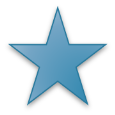 Hand Hygiene
Personal Protective Equipment (PPE)
Surgical Procedures and Surgical Aseptic Technique 
Management of Sharps
Management of Clinical Waste
Sterilization and Disinfection
Hand Hygiene

Aims to reduce the number of microorganisms. Antimicrobial agents such as Alcohol based hand rubs or antimicrobial soaps and water, are effective agents in eliminating most bacterias in dental settings.

Personal Protective Equipment (PPE)

Wearing personal protective clothing and equipment - such as gloves, protective clothes, masks and eye protection – is an important way to reduce the risk of transmisson of infectious agents. 
Gloves and masks should be changed in every patient .
Eye protection could be disposable or reusable.
Shoes should be closed so they can protect the foot from dropped objects.
Surgical Procedures and Surgical Aseptic Technique

Dental assistans should use sterile gloves during surgical procedures. 

For sufficient infection control and minimize infection risk antimicrobial soap and water is necessary.
Management of Sharps

To minimize any potential sharp injuries ; needles, scapels, burs, endodontic files should be used in right techniques and carefully .

Also sharps should be seperated from other disposable bins and placed in sharp containers. Dental assistant needs to know which instrument should be thrown into sharp containers.
This would reduce the risk of infection.
Management of Clinical Waste

Dental assistant should now the difference between clinical waste and domestic waste. Medical and related waste must be placed in leak-proof, thick, yellow bags labelled with the biohazard symbol.

Dental asisstant should,

Wear gloves while cleaning work surfaces between patients.

Distinguish clean and dirty places.

Change plastic barriers and covers after each patient.
Sterilization

Dental assistants sterilize dental instruments after each patient. 
Sterilization plays a key role in infection control. 

The sterilization process consists of

Steam autoclave which moist heat kills bacteria with high protein content by denaturation of bacteria at 121 °C for 15 to 20 minutes or 132 °C  for minutes. 
Process indicators are 2 methods used to ensure the effectiveness of the sterilization process. 
Biological monitor in which bacterial spores are placed in strips or envelopes with instruments(Spore test). This method shows the destruction of microorganisms and should be done weekly.
When the tools reach a certain temperature, the indicators change color.
2. Dry heat sterilization is the sterilization that requires a higher temperature and a longer time (1-2 hours) than a steam autoclave, only glass or metal objects can be steamed with dry heat.

3. Chemical sterilization is achieved at relatively low temperature for 2-3 hours using ethylene oxide.

4. Cold/chemical sterilization that can be done by immersing instruments (heat sensitive) in a specific chemical solution such as 2% glutaraldehyde for 10 hours to kill bacterial spores.
However, this method does not destroy hepatitis viruses and spores.
Disinfection

Disinfection is one of the important tasks of dental assistant. It contains the application of chemicals to inanimate surfaces such as;
Counter tops
Headrests
Light sheds etc.

Antiseptic chemical agents similar to disinfectants can be applied to living tissue.
Radiography

Dental assistants should provide essential disinfection conditions during dental radiographs.
Dental Assistants routine duties include:

To make sure patients are comfortable in the seat.

To prepare patients for treatments and procedures.

To sterilize instruments.

To deliver hand tools to dentists during procedures.

To use suction and other equipmet 

To assist with X-ray and laboratory procedures under the direction of a dentist. 

To keep records of dental treatments.

To schedule patient appointments.

To be responsible for billing and payment.

To control inventory and order materials.
Dental assistants must have some personal qualities as well as their Professional skills. 

To show sensitivity to the patient's needs

To empathize

To say the right thing at the right time

To be sincere

To be a good listener

To be reliable
References
Kracher C, Breen C, McMahon K, Gagliardi L, Miyasaki C, Landsberg K, Reed C (September 2017). "The Evolution of the Dental Assisting Profession". Journal of Dental Education. 81 (9): eS30–eS37. doi:10.21815/JDE.017.031. PMID 28864801.
 "Dental Assistant". Australian Dental Association. 16 May 2018.
 Langland OE (October 1972). "C. Edmund Kells". Oral Surgery, Oral Medicine, and Oral Pathology. 34 (4): 680–9. doi:10.1016/0030-4220(72)90353-2. PMID 4560600.
 "The Birth of the Dental Assistant Profession". Dental Careers Education. 2015.
 Hunter T (2011). "Assisting; Past present, and future". Dentistry IQ.
 "History of ADAA". American Dental Assistants Association. 2018.
 Oosthuysen J, Potgieter E, Fossey A (December 2014). "Compliance with infection prevention and control in oral health-care facilities: a global perspective". International Dental Journal. 64 (6): 297–311. doi:10.1111/idj.12134. PMID 25244364.
 "Guidelines for Infection Control". Australia Dental Association.
 "StackPath". www.dentistryiq.com.
 "Infection Control and Sterilization". www.ada.org.
Thank you for your attention



For your questions, you can come to my office on the 4th floor or send an e-mail to emiodabasi@gmail.com